The Jerusalem Church
The Jerusalem Church
The Jerusalem Temple
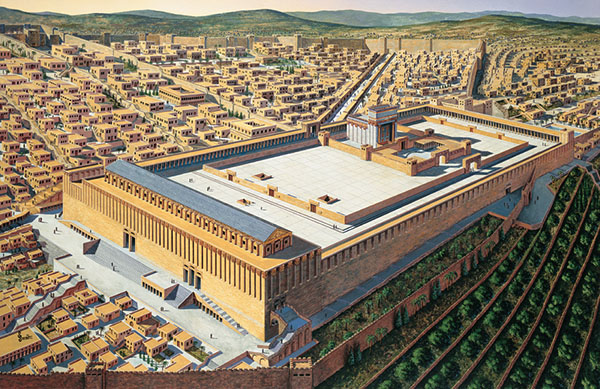 Acts 2:42-47 – “And they devoted themselves to the apostles' teaching and the fellowship, to the breaking  of bread and the prayers. 43 And awe came upon every soul, and many wonders and signs were being done through the apostles. 44 And all who believed were together and had all things in common. 45 And they were selling their possessions and belongings and distributing the proceeds to all, as any had need. 46 And day by day, attending the temple together and breaking bread in their homes, they received their food with glad and generous hearts, 47 praising God and having favor with all the people. And the Lord added to their number day by day those who were being saved.
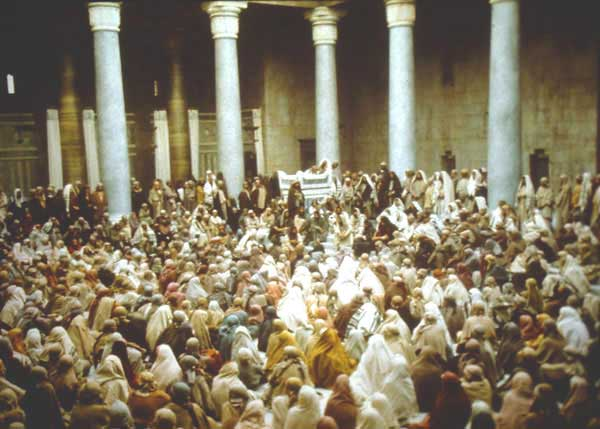 “And they devoted themselves to the apostles ' teaching and the fellowship, to the breaking of bread and the prayers. And all who believed were together and had all things in common.
They Were Devoted To:
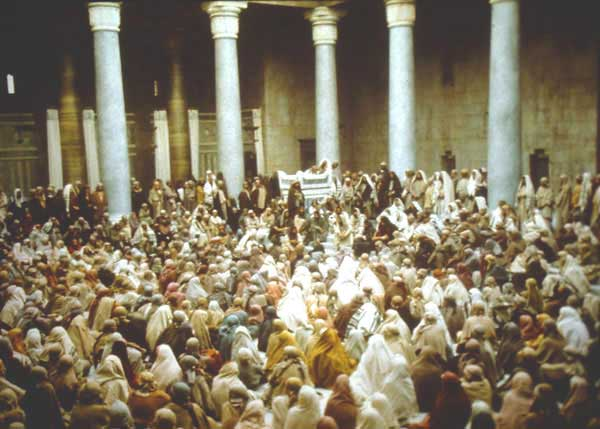 Apostles’ Teaching
Fellowship
Breaking of Bread
Prayers
Common Bond
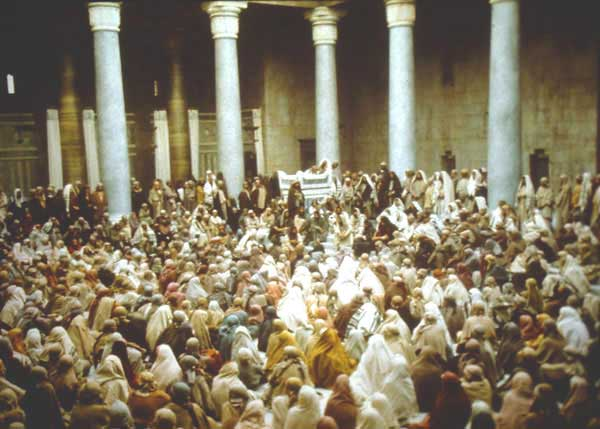 “And they devoted themselves to the apostles ' teaching and the fellowship, to the breaking of bread and the prayers. And all who believed were together and had all things in common.
The Jerusalem Church